Вывод уравнений прочности нормального сечения балки прямоугольного элемента с одиночным армированием.
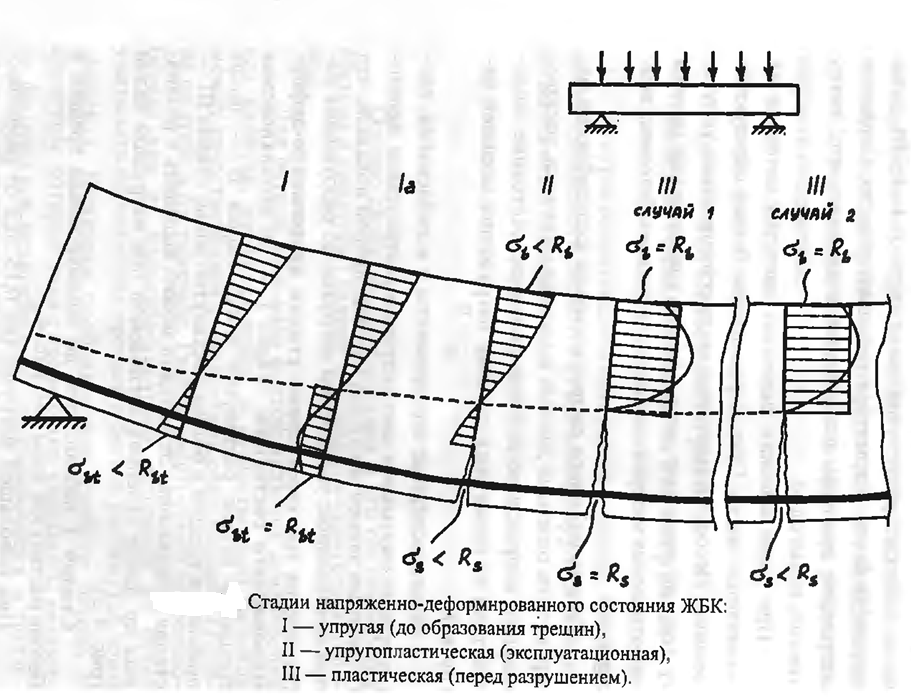 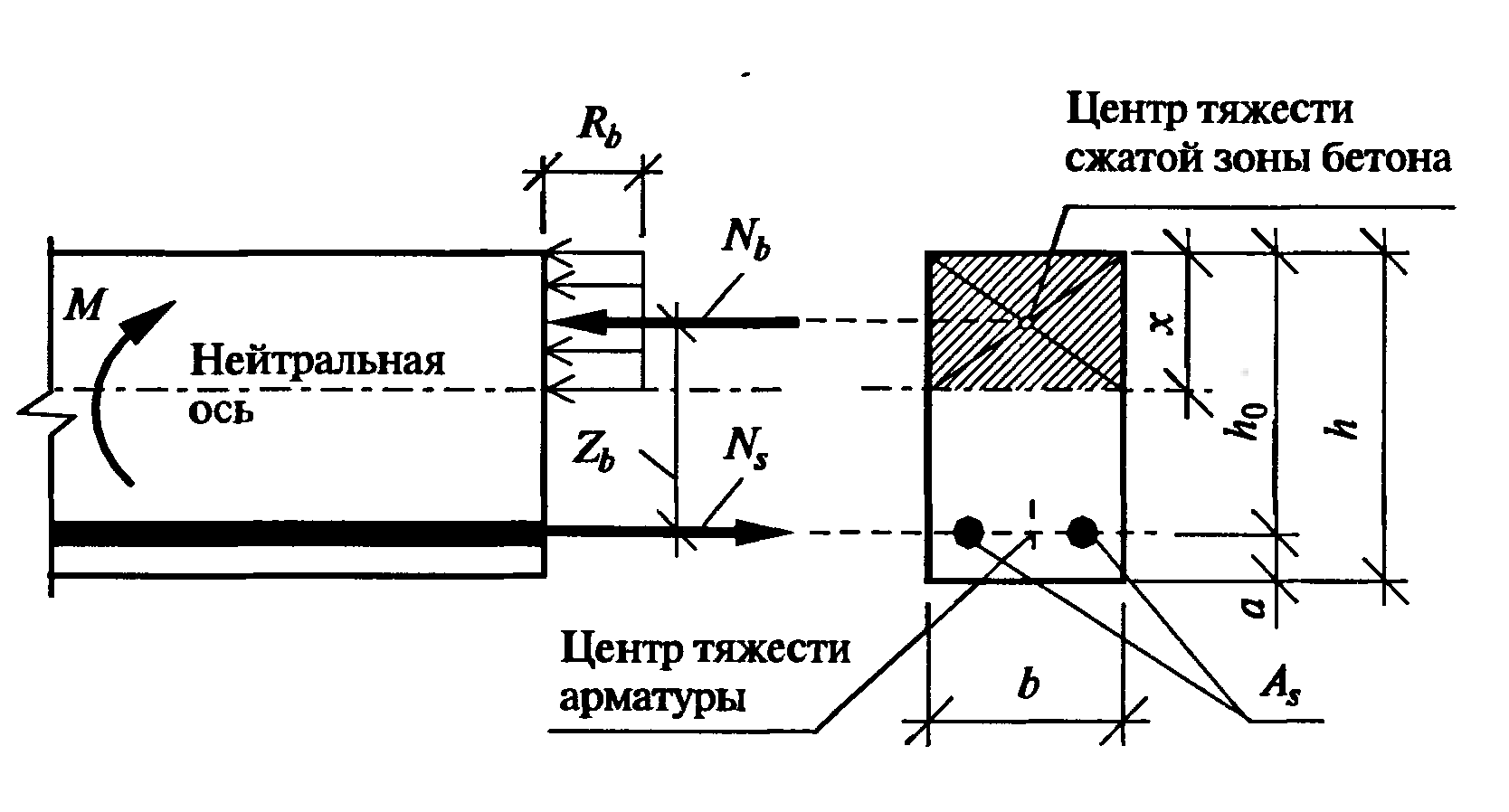 Данные используемые для расчета
Данные используемые для расчета
Данные используемые для расчета
Вывод формул расчета
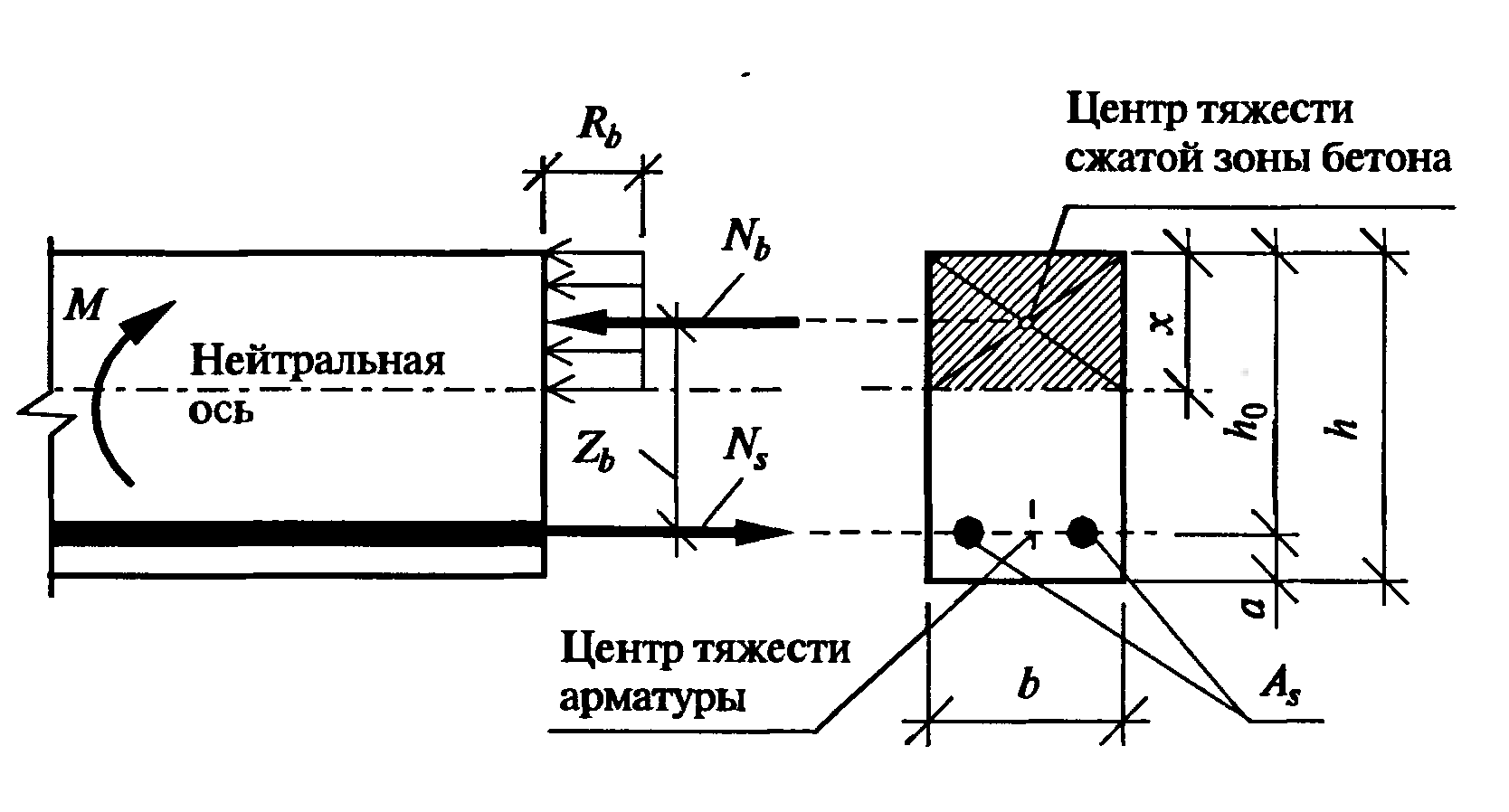 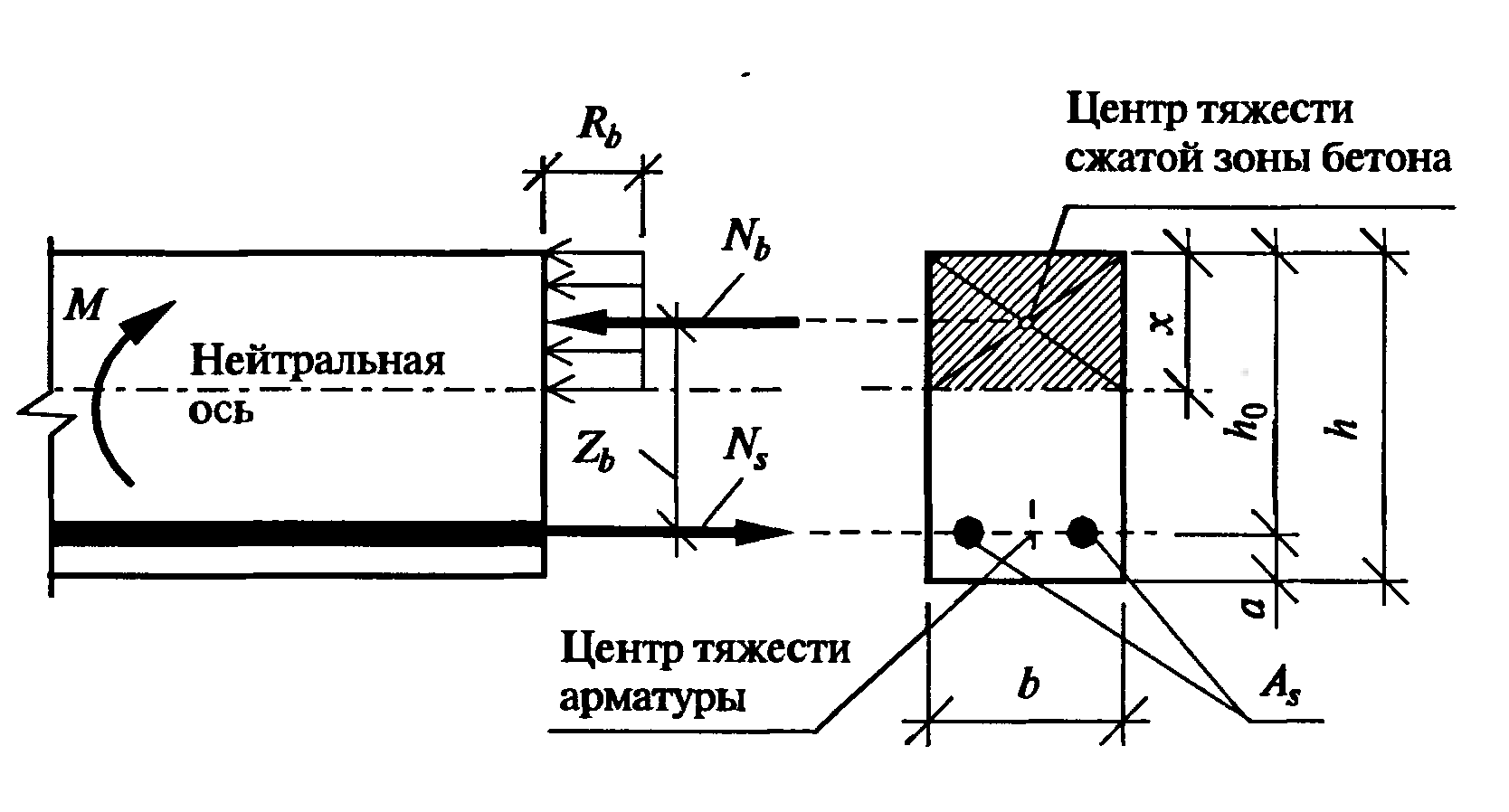 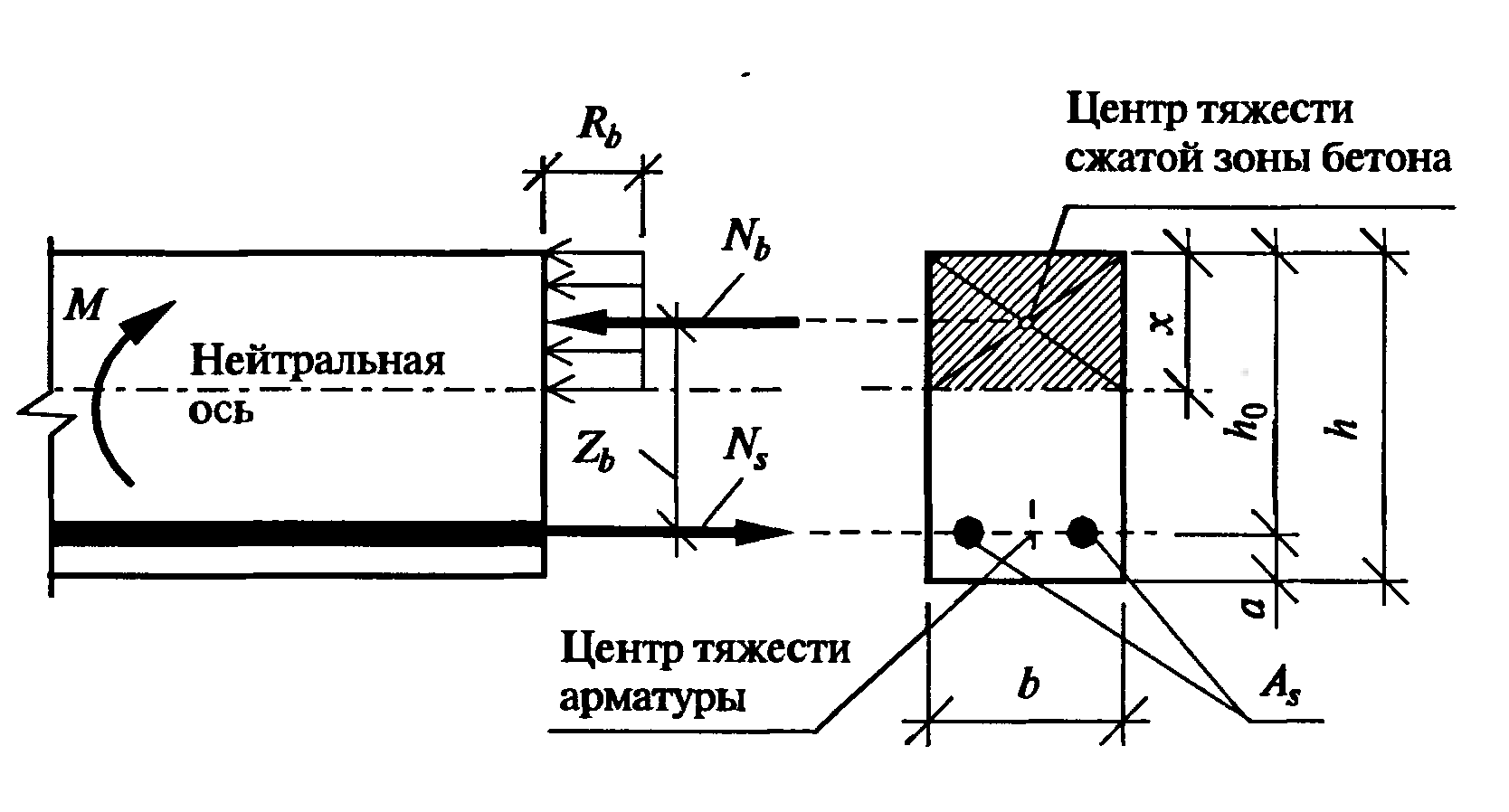 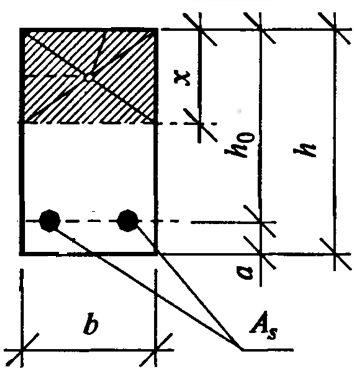 Минимальный процент армирования 0,05%, максимальный процент армирования зависит от прочности бетона, его можно вычислить . 
При оптимальном армировании он составляет от 1-2% для балок и 0,3-0,6% для плит.
Для расчета используем формулы: